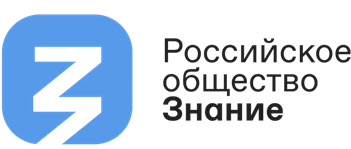 Основные задачи организации методической деятельности 
в сфере патриотического воспитания
(стратегическая сессия)
Шлыкова С.Ю., 
ФГКОУ «Пермское президентское  кадетское училище
имени Героя России Ф.Кузьмина войск национальной гвардии РФ»
сертифицированный учитель  eduScrum, коуч
sushlykova@pkkuvng.ru
Что может быть результатом стратегической сессии?
Однородное понимание
 ситуации, целей, 
образа результата
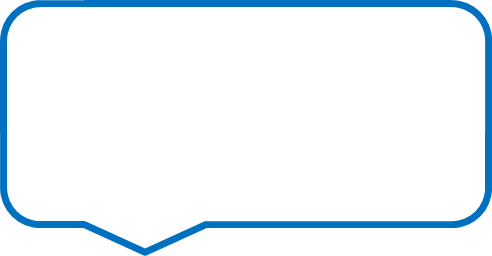 Инициативные предложения 
и идеи
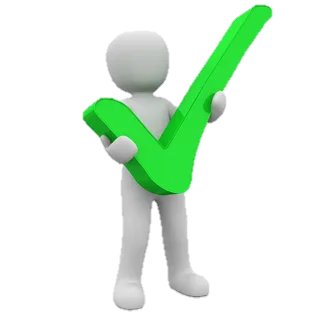 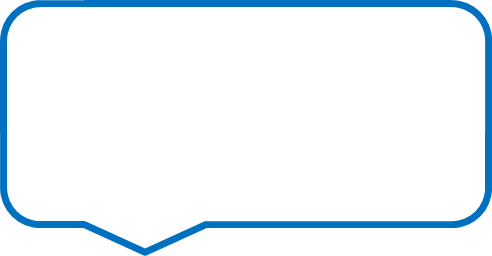 Альтернативы и планы 
по их детальной проработке
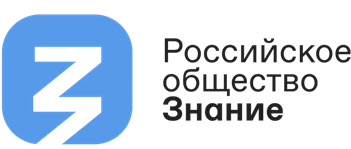 Ищите СВОИ ассоциации
П
А
Т
Р
И
О
Т
слово
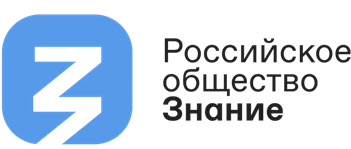 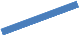 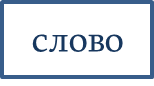 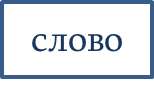 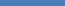 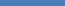 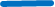 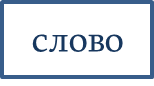 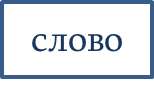 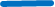 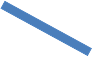 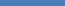 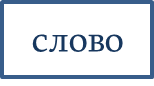 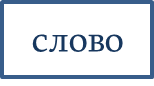 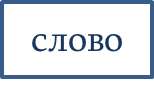 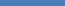 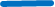 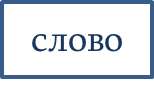 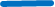 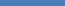 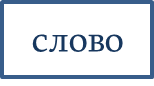 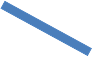 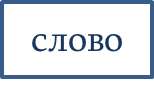 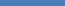 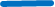 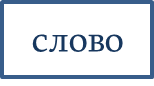 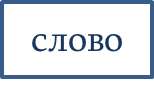 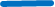 Слово-ассоциация может использоваться только один раз
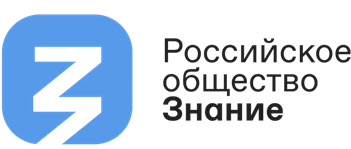 Напишите  одно слово, с которым у вас  ассоциируется содержание состоявшейся сессии